Load Balancing
Understanding GreedyLB and RefineLB strategies
GreedyLB
Algorithm 1: The GreedyLB Algorithm 
begin 
Data:
Vt (the set of chare objects),Vp (the set of processors), 
Gp (the background load of processors) // due to non-migratable objects, etc.
 Result:  Map : Vt −→ Vp (An object mapping) 

// build heap of size equal to the number of objects ;ObjectHeap objHeap(|Vt|);Vt −→ objHeap ; // insert each element of Vt in objHeapMinHeap cpuHeap(P);//Initially processors are empty with only background load; 
Gp −→ cpuHeap;  
for i ← 1 to nmigobj do
o= objHeap.deleteMax();donor ←− cpuHeap.deleteMin();Assign c to donor and record it in Map;
donor.load += c.load // add object load of c to the donor;
cpuHeap.insert(donor) ; 
end
GreedyLB Utilization before LB
GreedyLBUtililzation after LB
GreedyLB
Before LB – 85ms/step
After LB – 60 ms/step
GreedyLB
Object Migration time
Statistics collection
Strategy decision time
LB took 100  msec
Timeline of 140ms
Costs of Balancing Load
Costs
Statistics collection
Decision making
Object Migration
In our example, the migration cost was small because the objects were relatively tiny
In real apps, each object may occupy (say) 5-10% of processor memory
Can we trade off some quality of load balancing for a reduction in load balancing time?
RefineLB
begin 
Data:
Vt (the set of objects),Vp (the set of processors), 
 Result: P : Vt −→ Vp (An object mapping) 

// build heap;ProcessorHeap heavyProcs(Vp);Set *lightProcs;
While (!done) 
donor  heavyProcessors->deleteMax()
While (ligthProcs) 
obj, lightProc  BestObjFromDonor(donor)
if (obj.load + lightProc.load > avg_load)
continue;
 if (obj_obtained) 
break;
deAssign(obj, donor)
assign(obj, lightProc)
end
RefineLB
Before LB – 85ms/step
After LB – 67ms/step
RefineLBUtilization after LB
RefineLB at Load Balancing
Time taken for LB 0.01 sec
Timeline of 140ms
GreedyLB followed by RefineLB
Before LB – 85ms/step
After LB – 60ms/step
RefineSwap
Sometime Refine “gets stuck”
Esp. when the number of chares per PE is small
Any object from the heaviest loaded processor is too heavy to add to the lightest loaded processor
It becomes overloaded
Solution: swap objects rather than donate them
RefineSwap
Histogram of load on PEs
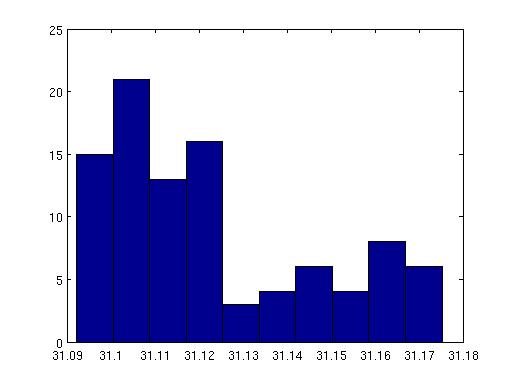 RefineLB
RefineSwapLB
RefineSwapLB
Before LB – 85ms/step
After LB – 62ms/step
RefineSwapLB
RefineSwapLB
Time taken for LB 0.03 sec
NPB : BT-MZ with GreedyLB
Timeline of 5.5 sec
Strategy time – 0.021sec
Migration time – 2.3sec (1015 migrations)
NPB : BT-MZ with RefineLB
Timeline of 5 sec
Strategy time – 0.0005sec
Migration time – 0.013sec (13 migrations)
BT-MZ RefineLB Closeup
Timeline of 200 ms
Strategy time – 0.0005sec
Migration time – 0.013sec (13 migrations)